Důvody vzniku duplicit v SK ČR
Školení  RDA , KVK Liberec , 
Eva Svobodová
Souborný katalog - charakteristika
souhrn bibliografických záznamů fondů knihoven, které se na tvorbě konkrétního souborného katalogu podílejí

podává informaci, ve které ze zúčastněných knihoven se konkrétní dokument nachází

k informaci o umístění dokumentu v určité knihovně slouží  sigla (lokační značka)

   Souborný katalog ČR : www.caslin.cz
Žádoucí stav na 1 konkrétní dílo / 1 záznam
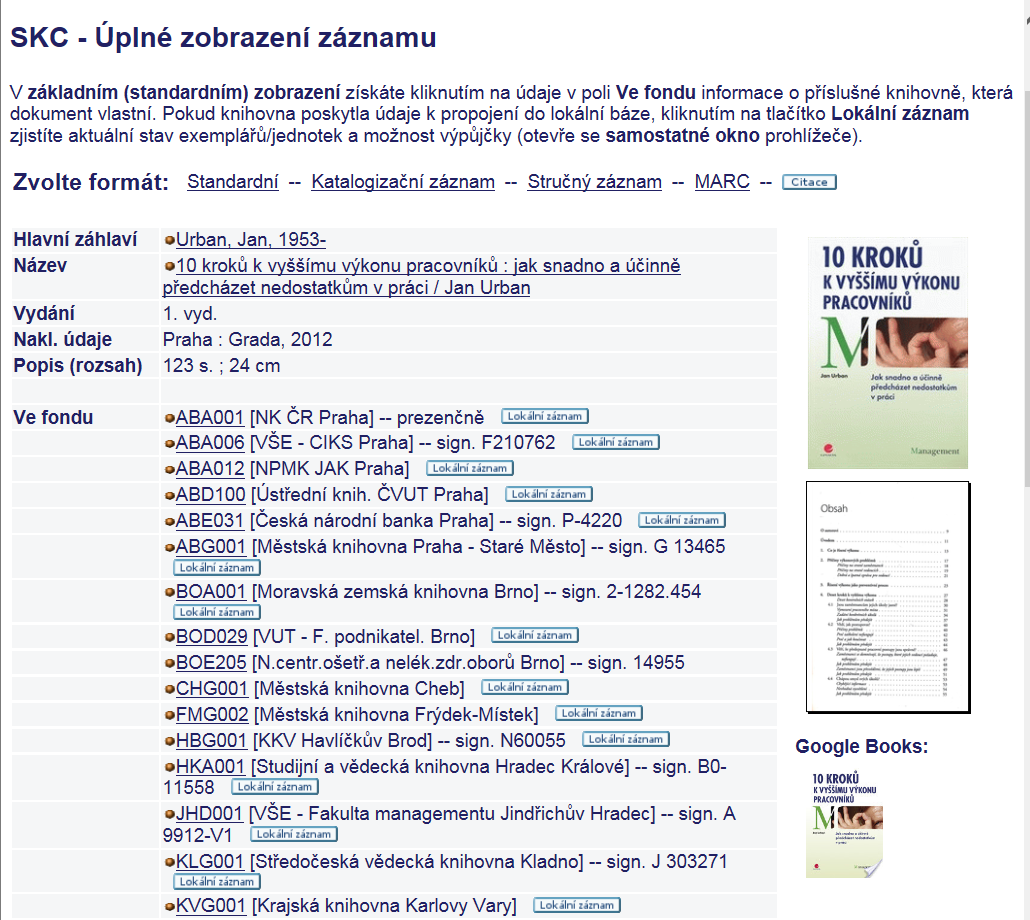 …ale realita někdy vypadá takto : 
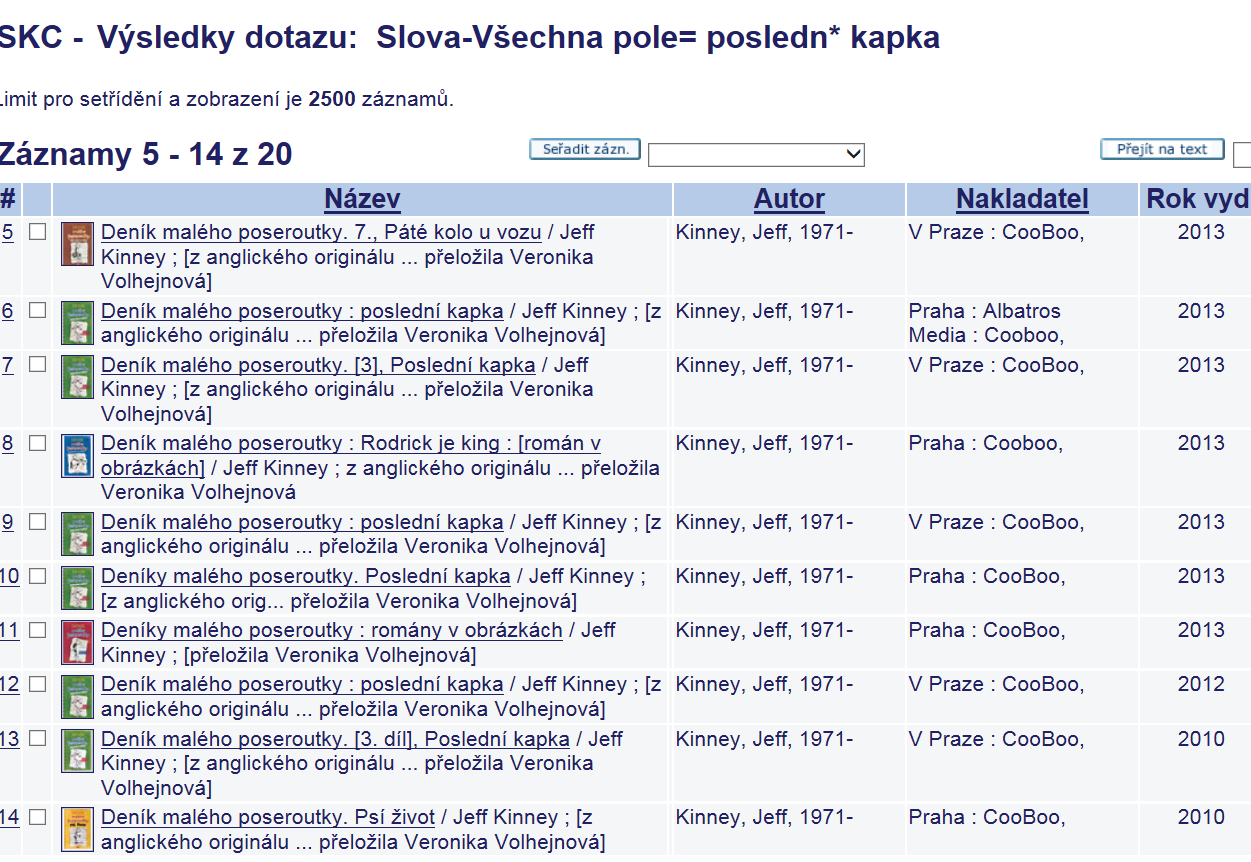 Duplicity v SK ČR vznikají při odlišném zápisu následujících údajů:
ISBN / č.ČNB
Hlavní záhlaví
Názvové údaje
Rok vydání / Dotisk
Rozsah
Nebo když je dokument  zpracován jako : 
Jiný druh dokumentu
Vícesvazkové dílo / po jednotlivých dílech
V roce 2014  bylo do SK ČR naimportováno 1.234.252  záznamů
    -  z toho 445.284 jako nové /originální ?
    -  778.965 záznamů bylo vyhodnoceno na 	vstupu do SK ČR jako duplicity (63 %) 
	(byly 	připsány k záznamům dříve uloženým do 	SK ČR nebo tyto záznamy přepsaly) 

Pracovníky  OSK bylo ručně deduplikováno v SK ČR celkem 27.226 titulů (v souvislosti s tím ručně smazáno 48.979  duplicitních záznamů).
Deduplikační klíče
Klíč 1  
ISBN (020) nebo čČNB  (015), názvové údaje (245 a,n,p),  rok vyd. 260/264 c, rozsah (300a - nejvyšší číslo)
Klíč 2 
Hlavní záhlaví (1xx), názvové údaje (245 a,n,p),  rok vyd. 260/264 c, rozsah (300a - nejvyšší číslo)
Kvalita záznamů v SK ČR – velice různorodá
Výsledky retrokonverze
velmi stručné údaje / údaje nepostačují 
vždy k automatickému odstranění duplicit
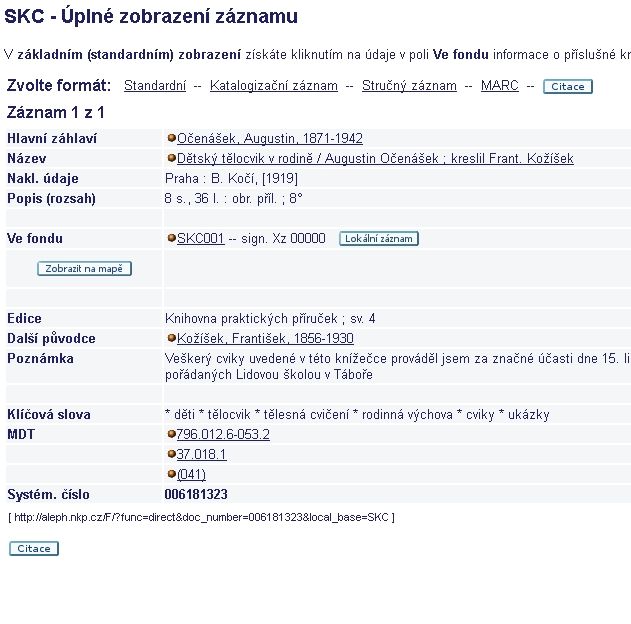 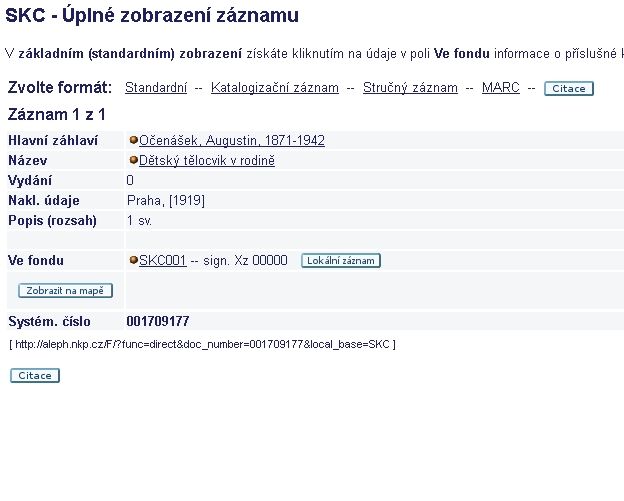 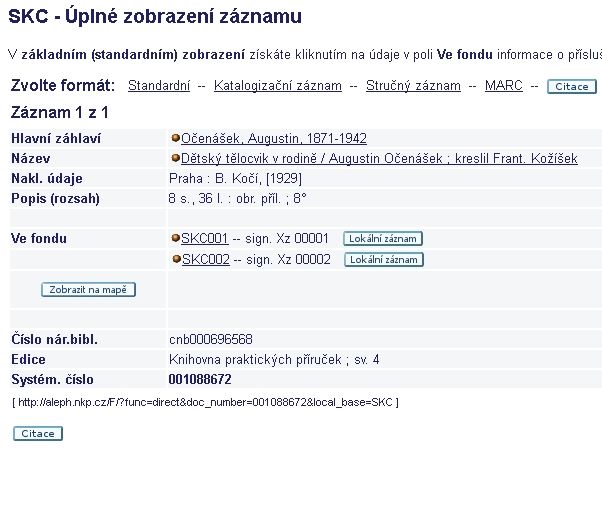 020 - Oblast údajů o standardním čísle
Nejčastější chyby:
ISBN není uvedeno v záznamu, i když je uvedeno v dokumentu 
uvedeno jen jedno z více přidělených ISBN /ISBN souboru
ISBN ve špatném podpoli (chybné ISBN u 10ti a 13timístných ISBN)
uvedení ISBN předchozího vydání (při kopírování záznamů) nebo ISBN jiných dílů
překlepy v čísle ISBN
Nezaviněná chyba – ISBN dodá NK ČR dodatečně          /v dokumentu uvedeno není /
015 -  číslo ČNB
Použité pro jiný dokument, než kterému bylo přiděleno
jiný díl /svazek
jiné vydání titulu
čČNB souboru použito pro jednotlivé díly
úplně jiný titul 

Za poslední 3 měsíce (od 9.12-2014 do 2.3.2015 ):  
z 1064 kontrolovaných případů zjištěno, že se číslo ČNB přesunuto k dílu, ke kterému nepatří 117 x !
Pole 245 – název
Nejčastější chyby:
Název : podnázev
Název. Číslo části, Název části
Název edice x hlavní název
Složitější případy – více děl v jedné popisné jednotce (přítisky)

Nestandartní použití podpole -  například pro informaci o navazujícím díle 
Kvalita záznamů v SK ČR – velice různorodá
Běžná katalogizace s knihou v ruce ?
Příklad – chybně použitého názvu části 
název části neslouží pro zápis informace, které dílo následuje !
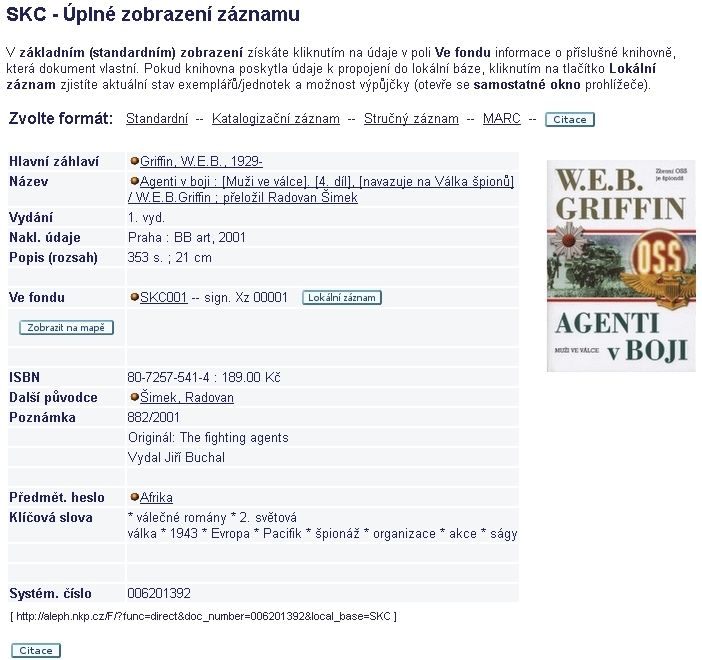 Záměna název/název edice
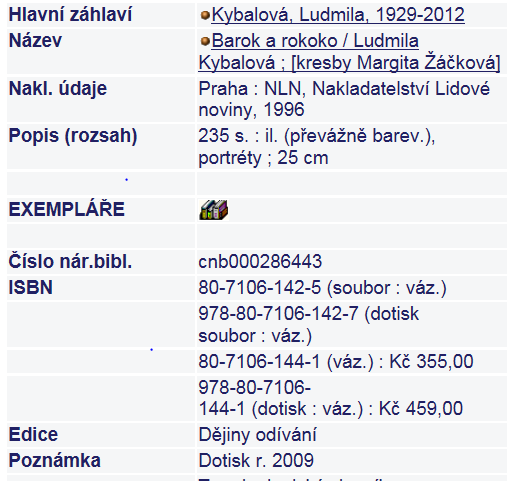 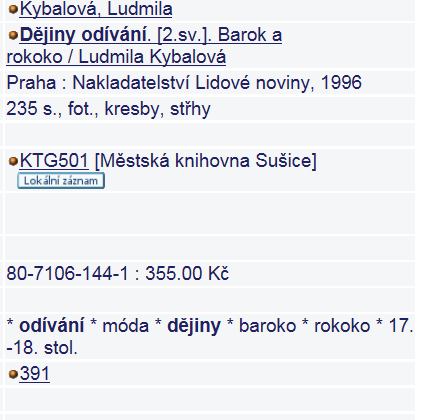 260 / 264 - Nakladatelské údaje
Nejčastější chyby:
Špatně uvedený rok vydání /překlepy
Rok dotisku
(v AACR 2 – kontrola shody pole 008/ 260c)

RDA – 264 c (piš, co vidíš, i když je to chybně / v 008  správný údaj – kontrola nebude možná)
Dotisky
Pro dotisk se nevytváří samostatný bibliografický záznam. Údaj, že se jedná o dotisk(y), (ani datum vydání dotisku), se nikde v záznamu nepromítne. Podle dotisku popisujeme pouze v případě, že neznáme údaje o původním vydání, k němuž se dotisk vztahuje
Dotaz ke katalogizaci č. 53
Údaje fyzického popisu  - 300
Nejčastější chyby:
Počet stránek – rozdíly v počtu číslovaných stran / stránky opsány z tiráže/  z obsahu/ překlepy
jiný odhadu počtu stran u nestránkovaných dokumentů
(obrazové přílohy – počet stran příloh je součástí údaje o celkovém počtu stran)
Kvalita záznamů – velice různorodá
Běžná katalogizace s knihou v ruce ?
Příklad – chybně použitého ISBN (zobrazuje se obálka jiného díla)
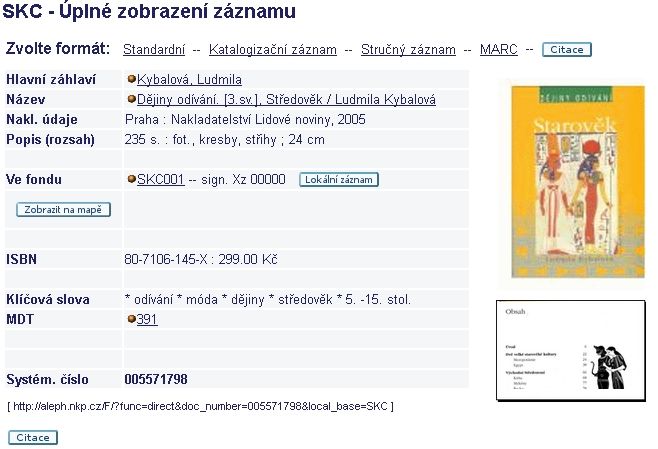 Kvalita katalogizace – velmi různorodá
Nedávno vzniklé záznamy (2013/2014)
Např : http://aleph.nkp.cz/F/?func=direct&doc_number=005855739&local_base=SKC

Kvalita záznamů již uspokojivá, 
ale stále vznikají duplicity …
Ze záznamů uložených do SK ČR od 1.1.2014 do 31.3.2014
414 záznamů s duplicitním  ISBN
Analýza probíhala  duben/květen – za tu dobu se v 77 případech stala z avizované duplicity multiplicita
Ve 101 případech šlo o tolerovanou duplicitu vznikající rozdílným přístupem ke katalogizaci vícesvazkových děl (zpracování se shora (správně dle pravidel AACR2) a po jednotlivých dílech/svazcích.
296 titulů sloučeno
Pokolikáté bylo slučováno
Počet slučovaných záznamů
2 záznamy - 202 x
3 záznamy – 59  x
4 záznamy – 21  x
5 záznamů – 11  x
6 a více záz. – 8  x
poprvé 249 titulů
podruhé 38 titulů
potřetí  5 titulů
počtvrté 4 tituly
Přibudou záznamy podle nových pravidel RDA
Všechny aktuální informace o RDA dostupné na adrese : http://www.nkp.cz/o-knihovne/odborne-cinnosti/zpracovani-fondu/katalogizacni-politika/rda  (vše se zatím stále vyvíjí )

Doporučení SK ČR pro katalogizaci po datu 1.4.2015
http://www.caslin.cz/doporuceni-souborneho-katalogu-cr-pro-katalogizaci-v-knihovnach-po-1-4.2015
Od 1.4.2015
Příjem záznamů do SK ČR i v RDA (záznam v RDA  bude při vážení záznamů při příjmu do SK ČR mít váhu o 1 víc než záznam v AACR2)
Přidání kontrol v importu do SK ČR pro záznamy v RDA (pole 040 e = rda) / kontrola na přítomnost 264  a polí 336, 337, 338 – kde nebude splněno – záznamy se do SK ČR nepřijmou / nelze zkontrolovat zápis autorů / nebudeme  kontrolovat rozpis zkratek  např s. / stran  atd.
Záznamy vzniklé v rámci retrokonverze /přepisem z katalogizačních lístků / budou nadále přijímány v AACR2
SK ČR nadále přijímá i poskytuje ke sdílení také záznamy v UNIMARCu  (a to ještě nejméně 1 rok)
UNIMARC <> MARC21
Pokud knihovny mění formát , je potřeba, aby tuto změnu  avizovaly správci SK ČR a poslaly vzorek dat v novém formátu

16 knihoven přispívajících do SK ČR změnilo formát souborů pro dávkové zasílání dat, nebo takovou změnu avizovalo  již v roce 2014 
Žádné závažné chyby souborů, či záznamů tento přechod zřejmě nepřinesl, testování zatím trvá.
Přechod z UNMARCU do MARC 21 -  podpořen z VISKu
Podpora UNIMARCU v SK ČR stále trvá (minimálně ještě rok)
Doplnění konverze polí záznamu MARC 21 <> UNIMARC v souvislosti se zavedením katalogizačních pravidel Resource Description and Access (RDA)
Snaha zvýšit aktuálnost SK ČR pro stahování záznamů
SK ČR je schopen sklízet data z přispívajících knihoven  prostřednictvím OAI protokolu  - denně 
 zatím se sklizní souhlasily jen 
NK ČR  (od srpna 2014)
JVK České Budějovice  (od května 2014)
Krajská knihovna … Zlín ( od ledna 2015)
Děkuji za pozornost 
				 … dotazy ?